Итоги ГИА – 9в 2020-2021 учебном году
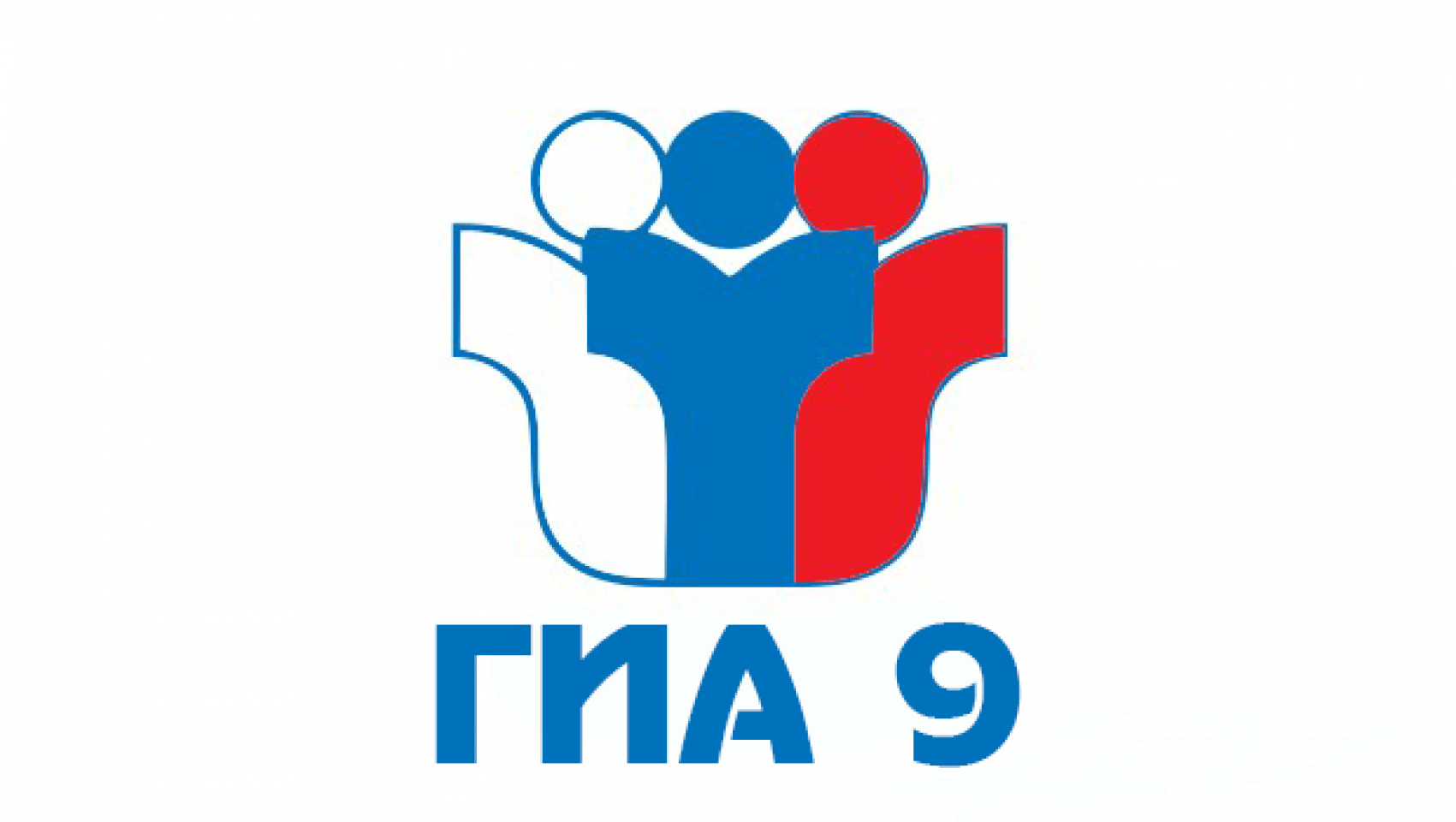 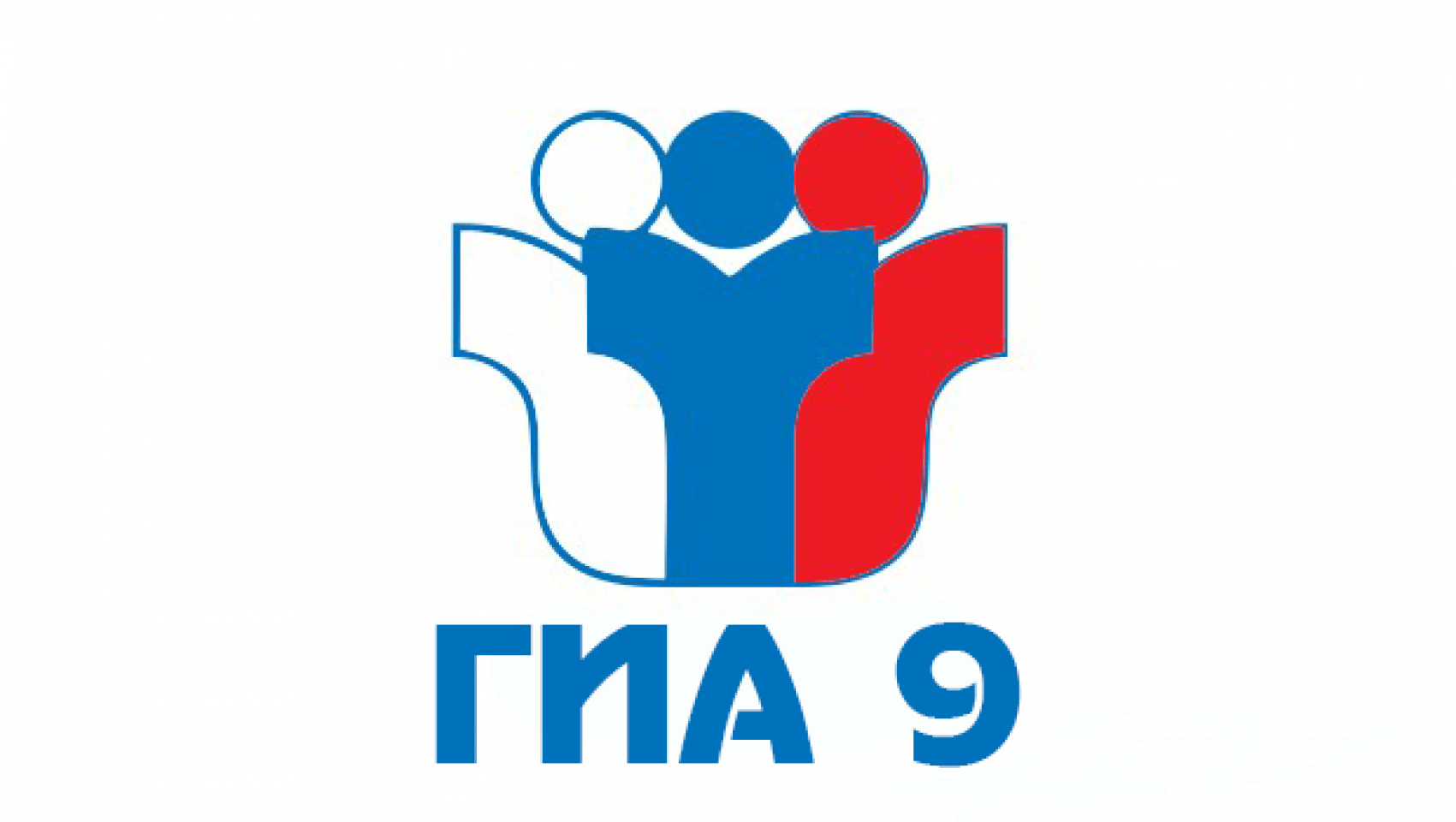 Количество выпускников на конец года
9А – 25 человек
9Б – 24 человека
9в – 26 человек
9г – 15 человек
9д (ОВЗ) – 16 человек
Семейное обучение – 1 человек
Итого: 107 человек.
Допущенных до ГИА – 9: 106 человек
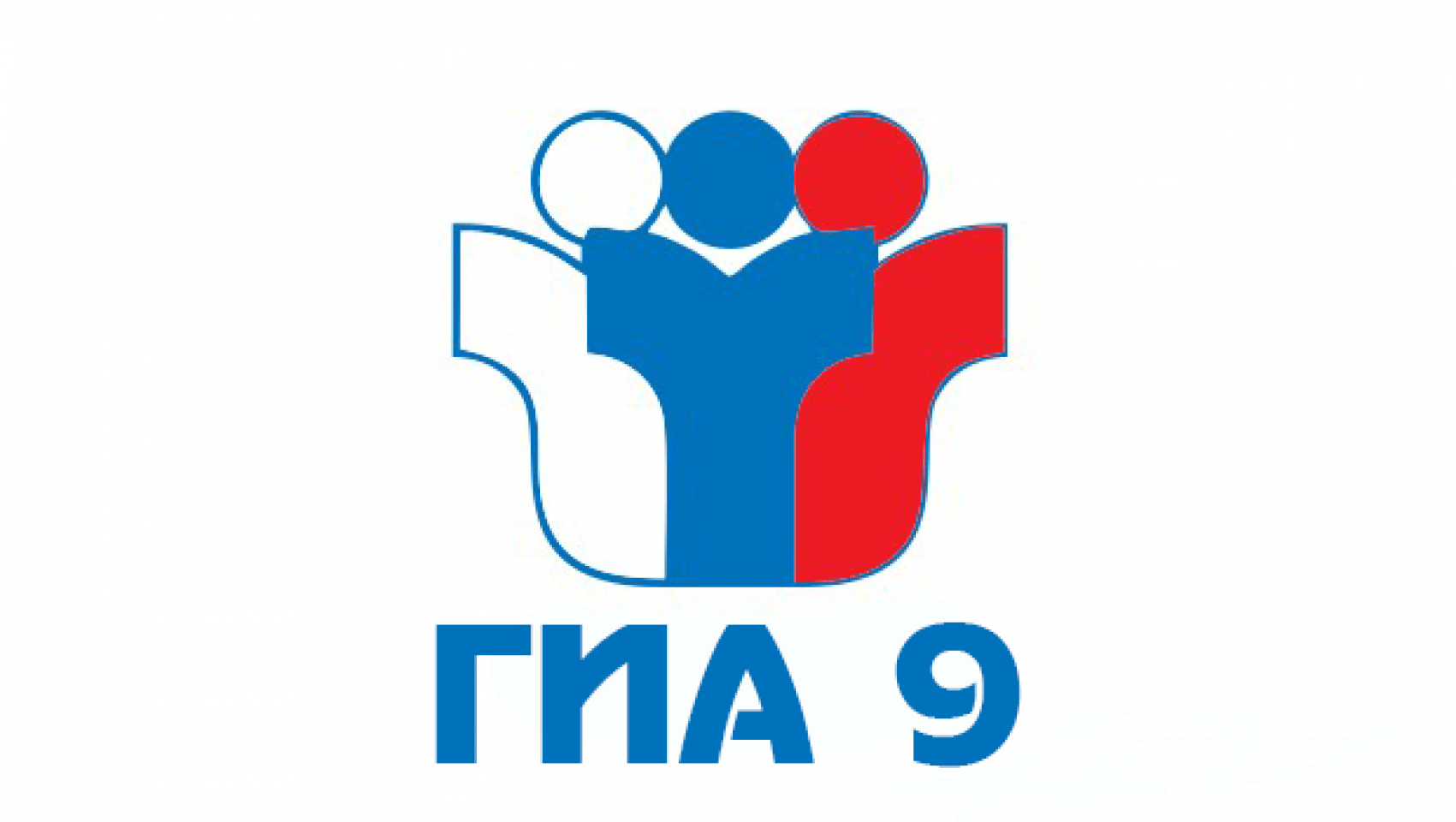 В 2020-2021 учебном году выпускники сдавали два обязательных предмета в форме ОГЭ: русский язык и математику.

Выпускники классов ОВЗ имели право выбрать один обязательный предмет в форме ОГЭ или ГВЭ.
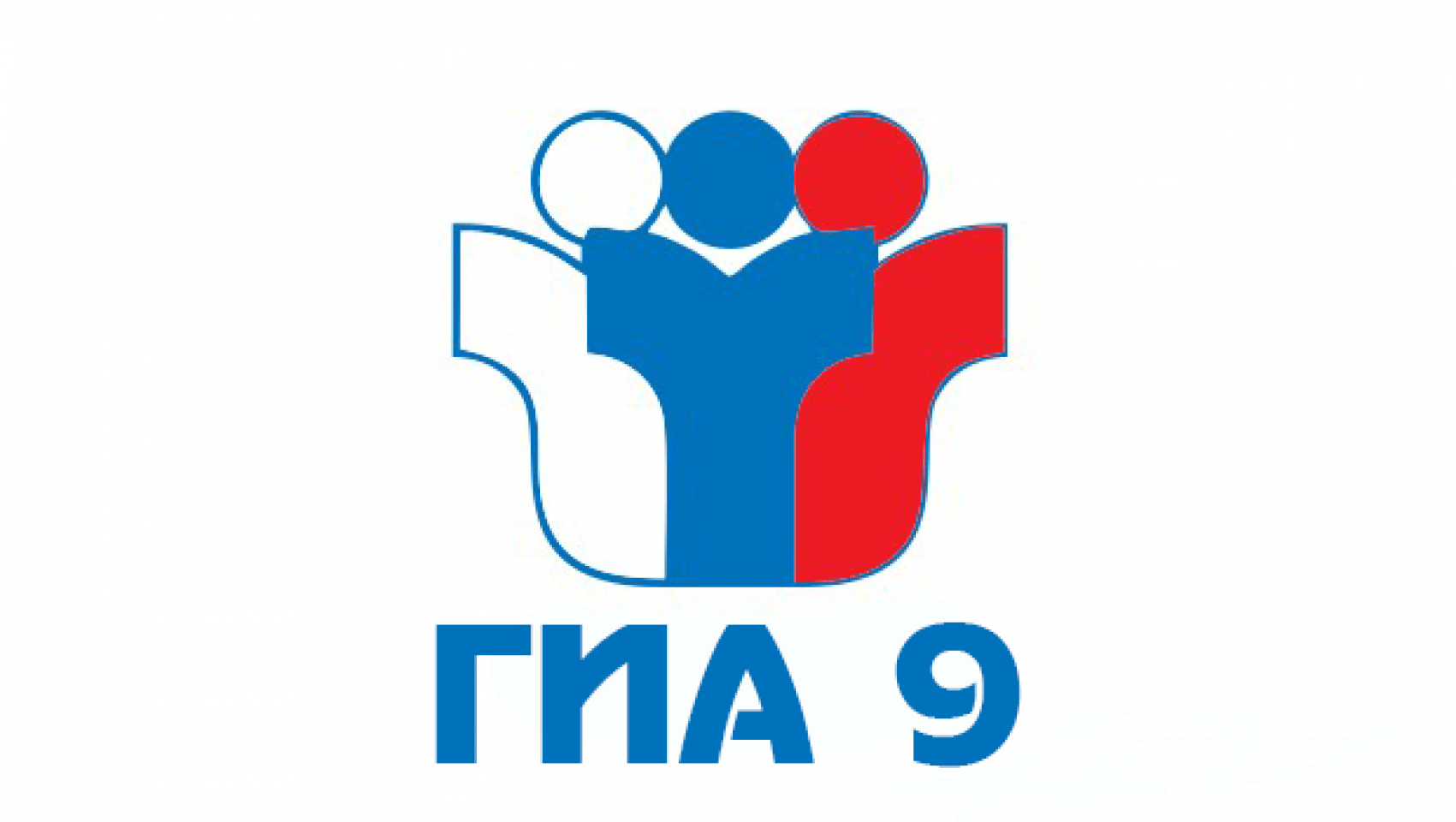 Итоги ГИА – 9 по русскому языку (в основной период)
Количество сдававших 105 человек, из них:
«5» – 32
«4» – 52
«3» – 21
«2» – 0

Средний балл по результатам ОГЭ - 4
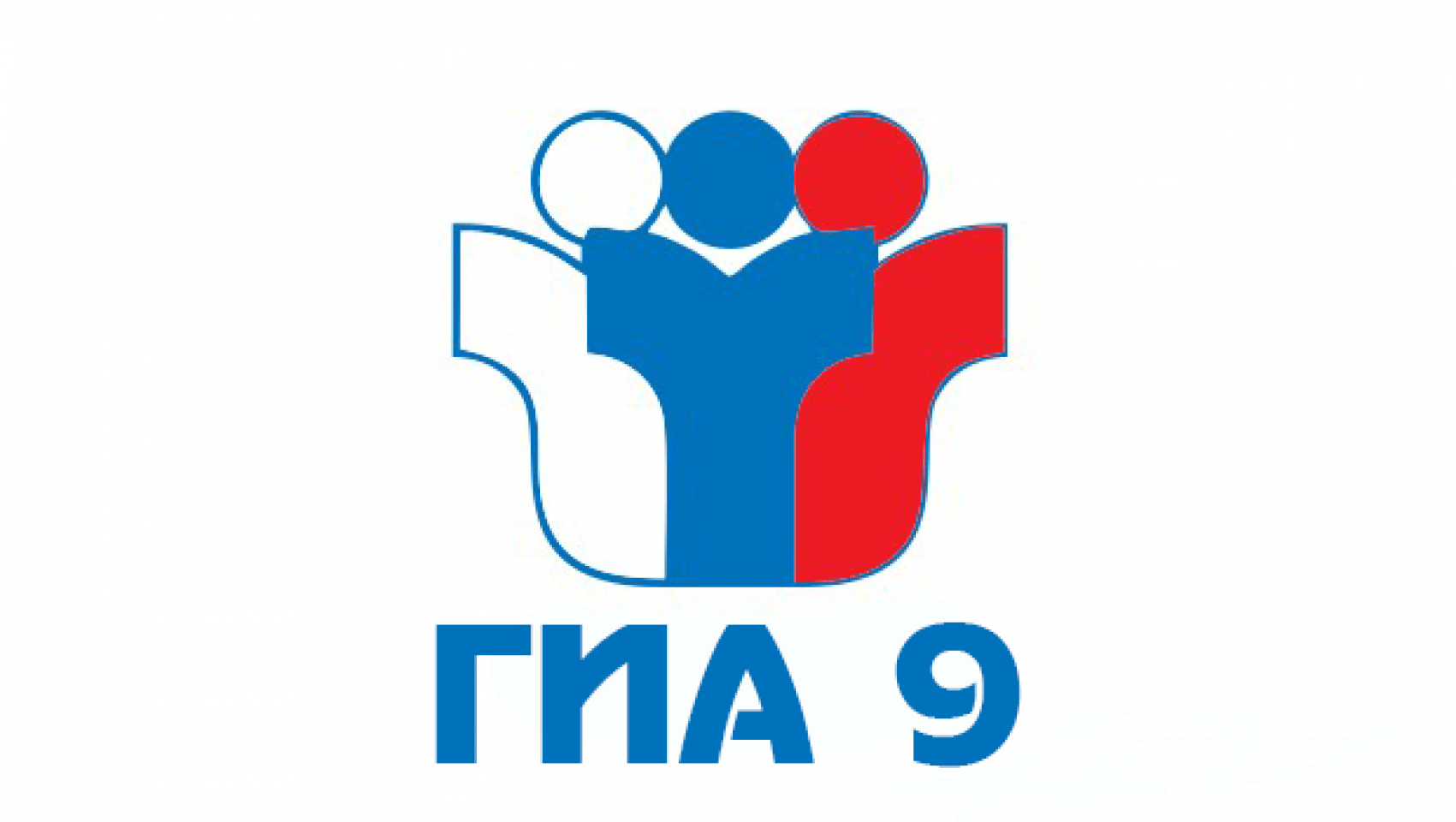 Итоги ГИА – 9 по математике(в основной период)
Количество сдававших 91 человек, из них:
«5» – 5
«4» – 27
«3» – 5
«2» – 9!!!

Средний балл по результатам ОГЭ - 3
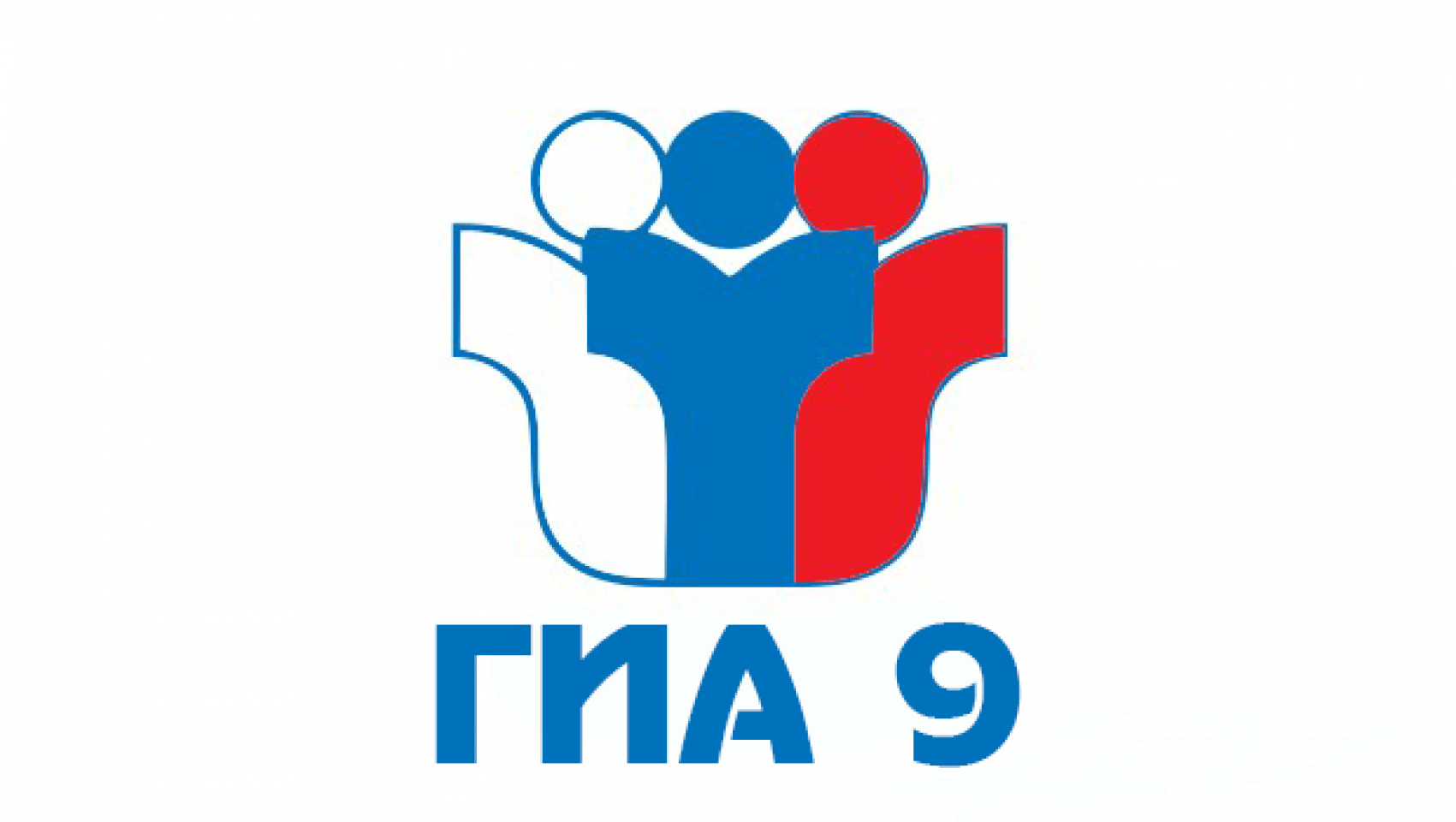 «2» по математике
9а – 3 человека
9б – 2 человека
9в – 1 человек
9г – 3 человека
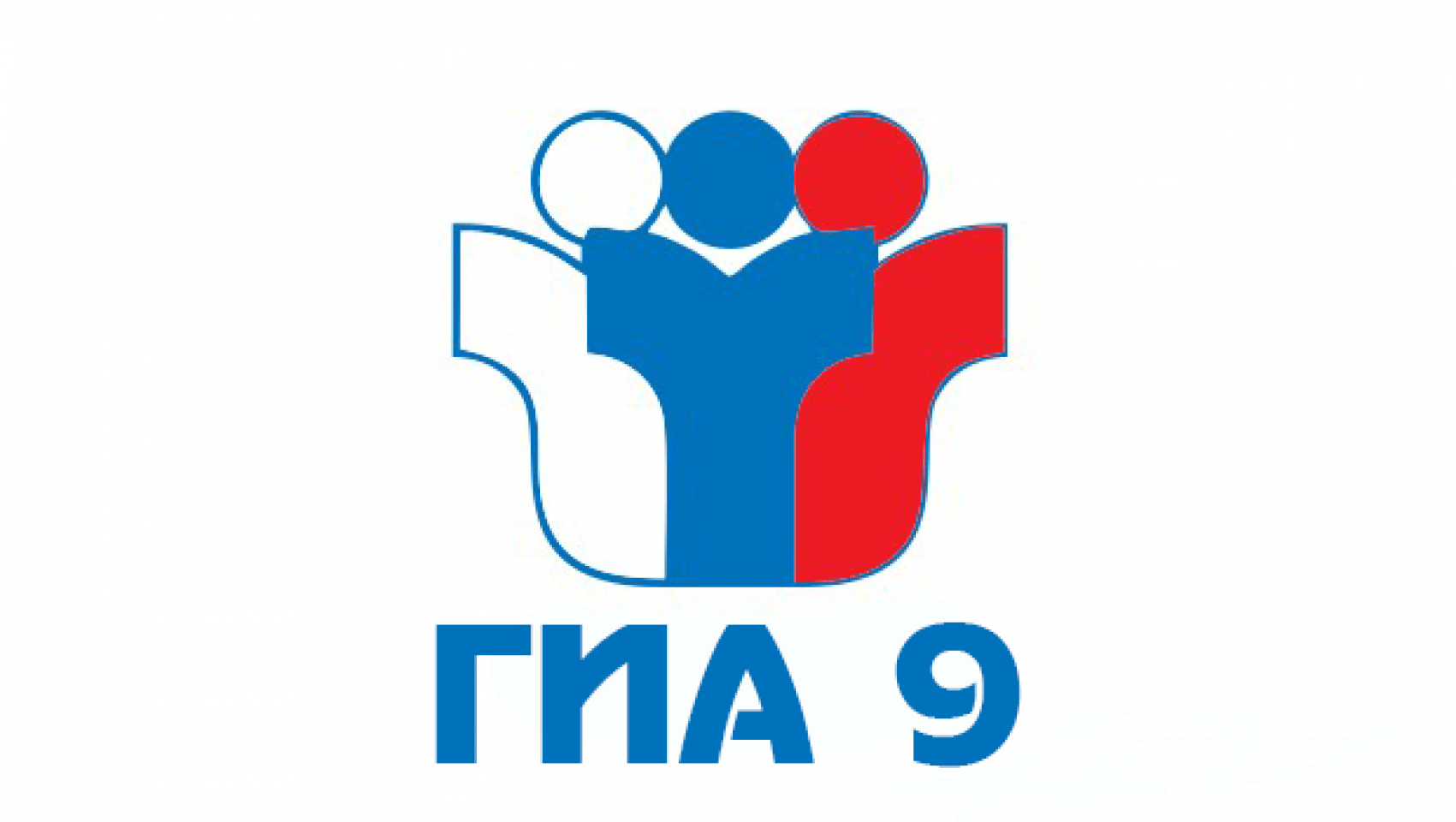 Итоги ГИА – 9 по математике(в дополнительный период - июнь)
Количество сдававших 9 человек, из них:
«5» – 0
«4» – 0
«3» – 6
«2» – 3!!!

Средний балл по результатам ОГЭ - 3
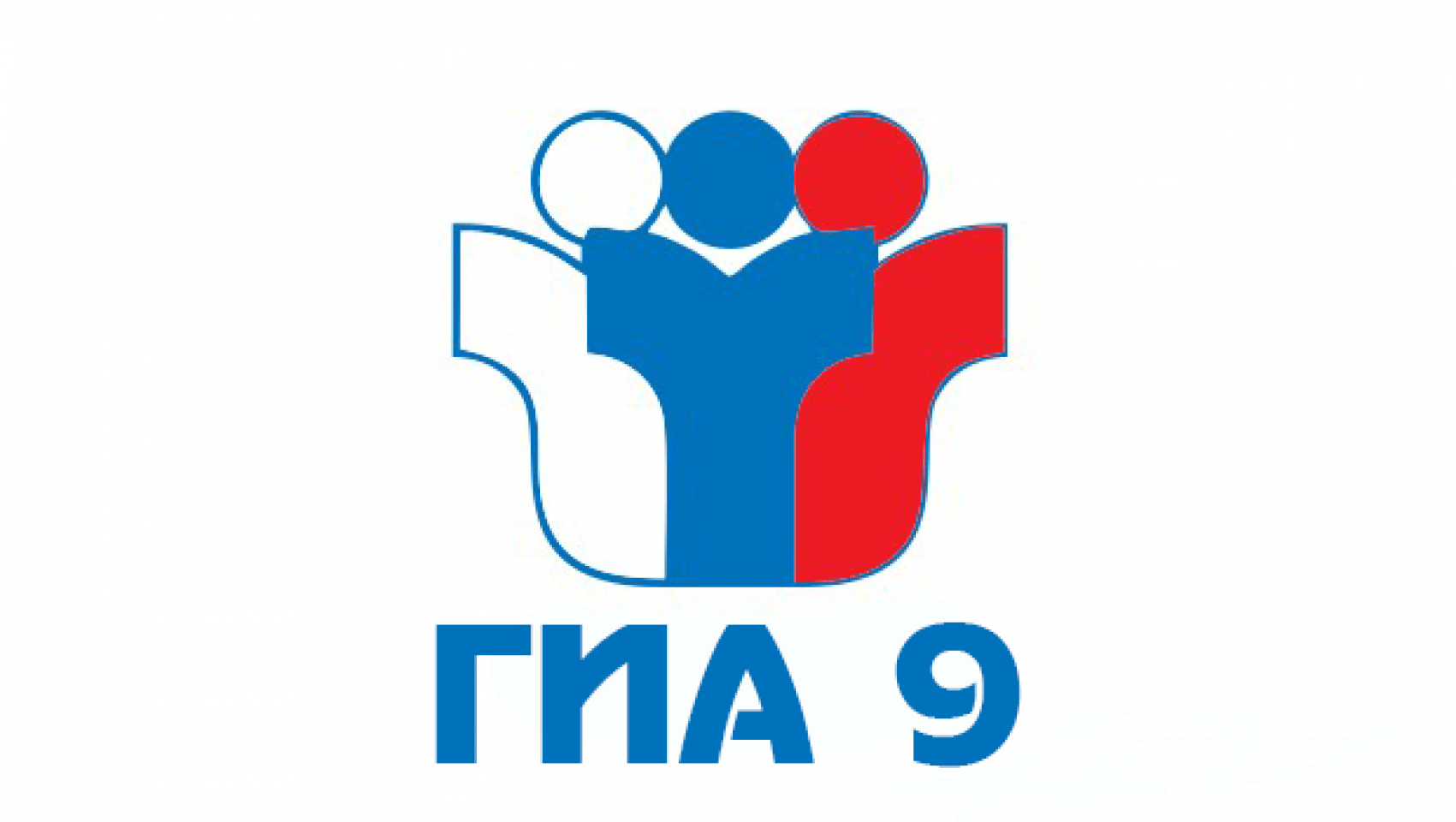 Итоги ГИА – 9 по русскому языку(в дополнительный период - сентябрь)
Количество сдававших 1 человек, из них:
«5» – 0
«4» – 0
«3» – 1
«2» – 0

Средний балл по результатам ОГЭ - 3
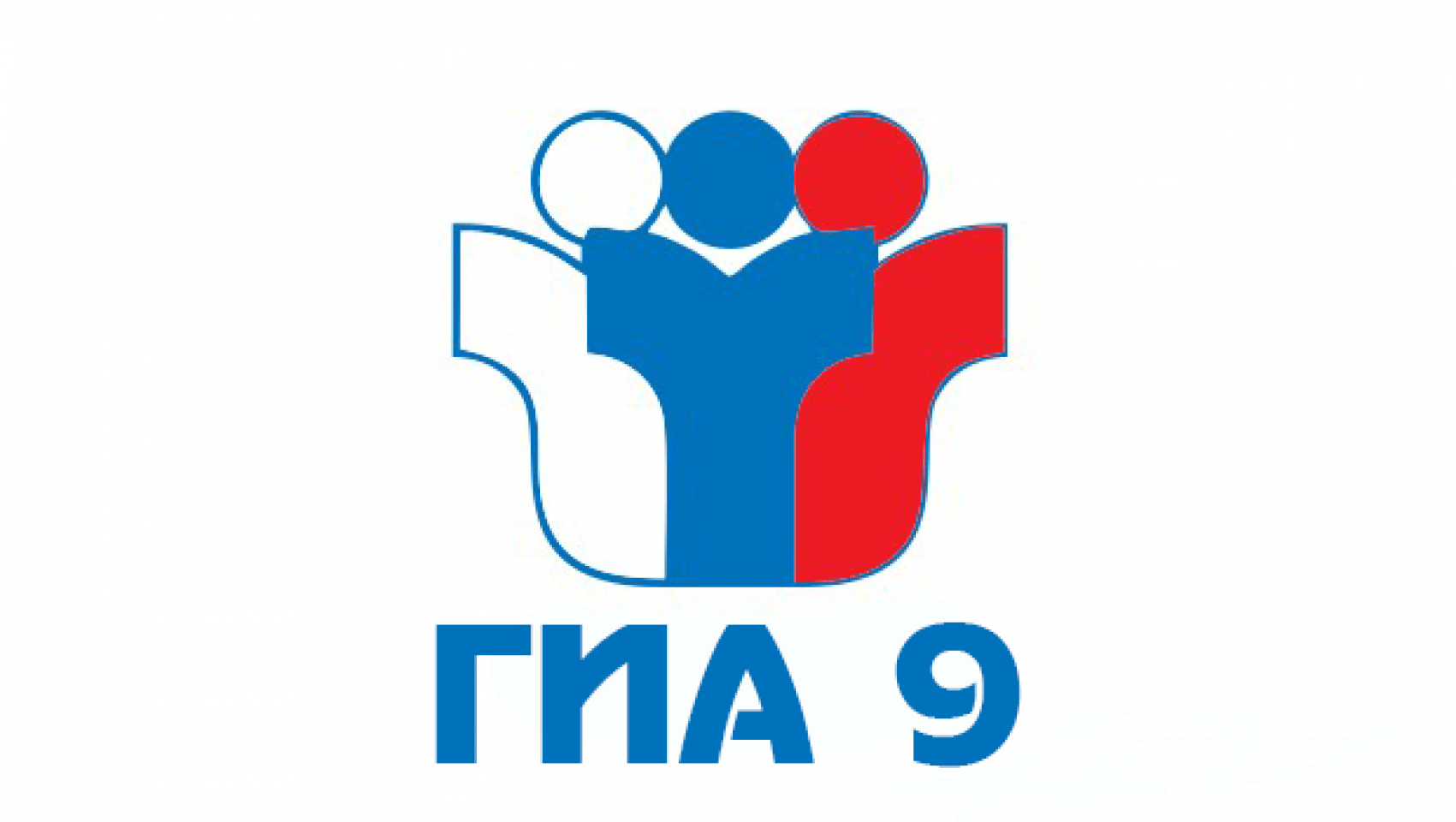 Итоги ГИА – 9 по математике(в дополнительный период - сентябрь)
Количество сдававших 4 человека, из них:
«5» – 0
«4» – 0
«3» – 4
«2» – 0

Средний балл по результатам ОГЭ - 3